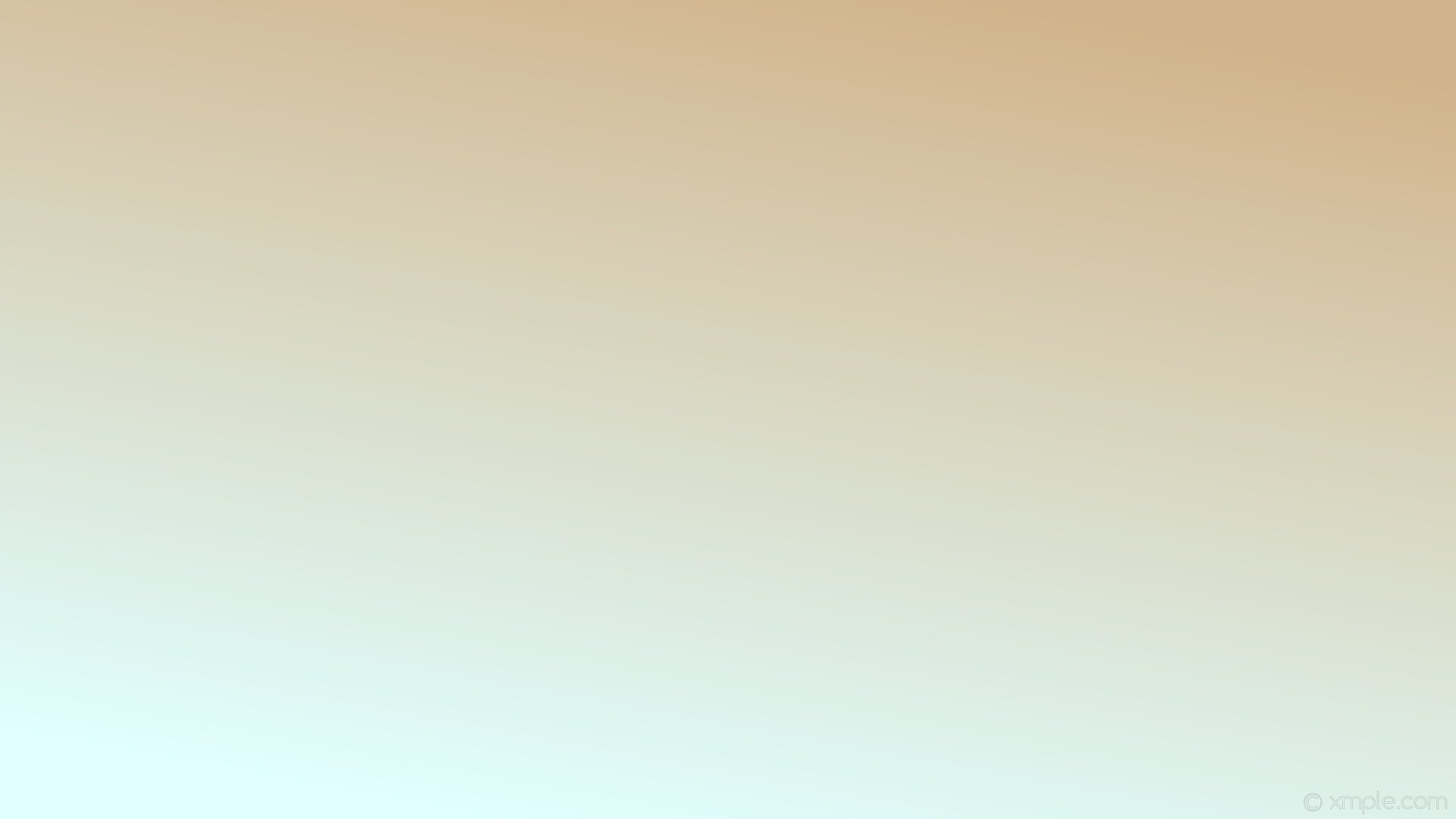 МИНИСТЕРСТВО ОБРАЗОВАНИЯ РЕСПУБЛИКИ БЕЛАРУСЬ
 
Учреждение образования
«Гомельский государственный университет
имени Франциска Скорины»
 
Факультет психологии и педагогики
 
Кафедра психологии
Развитие мотивации достижений успеха у спортсменов-подростков
ИСПОЛНИТЕЛЬ 
СТУДЕНТ ГРУППЫ ПС-41                                                        Горкуша Я.А.

Научный руководитель
Доцент                                                                                             Дворак В.Н.

Рецензент
Доцент                                                                                             Новак  Н.Г.
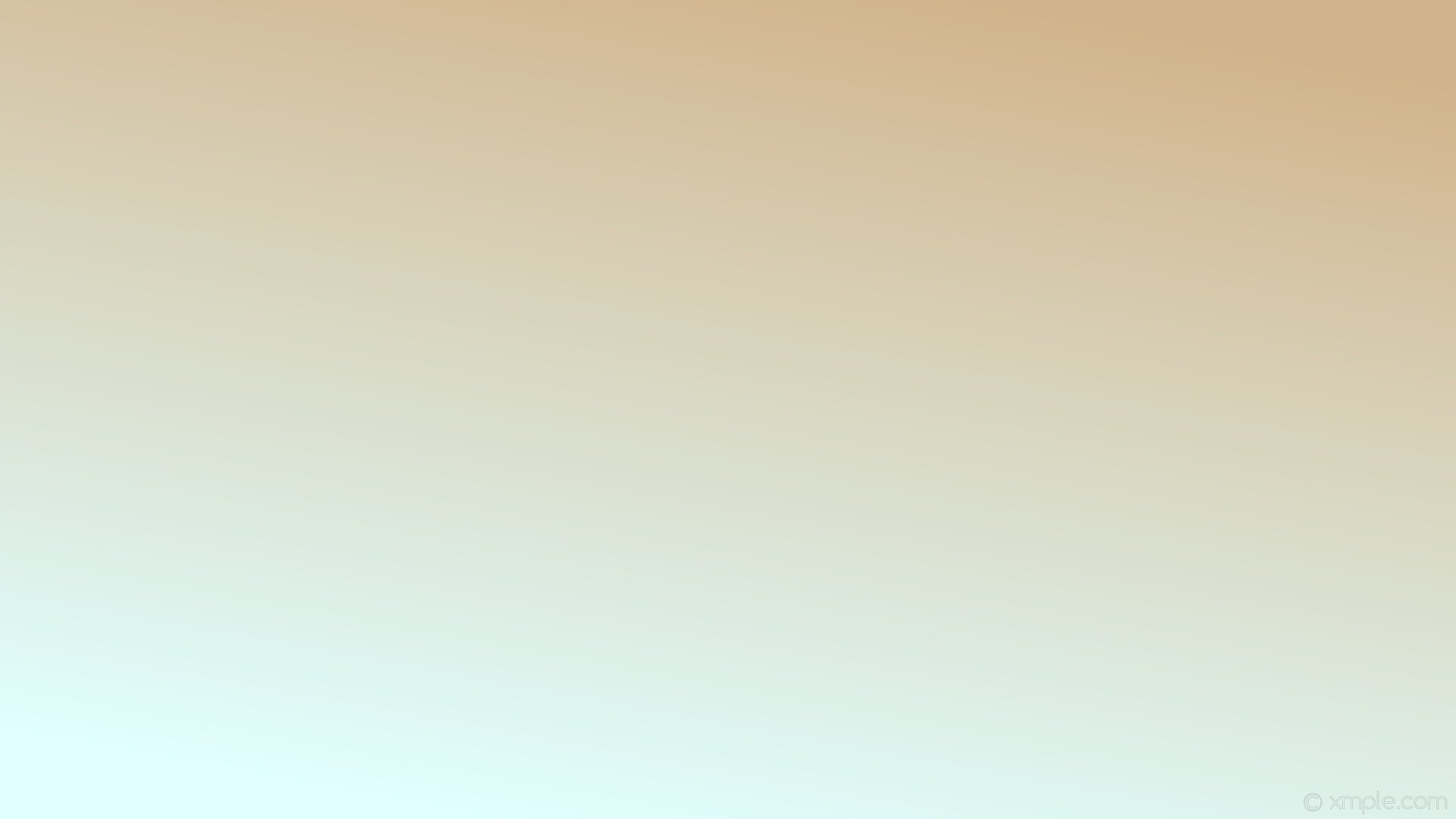 База исследования: УО «Малоавтюковская СШ, а.г.М.Автюки», количество испытуемых составило тридцать пять человек в возрасте 13-17 лет.
Объект исследования: мотивация достижений.
Предмет исследования: повышение уровня мотивации достижений у спортсменов-подростков.
Цель дипломной работы: научно обосновать программу коррекции уровня мотивации достижений  у спортсменов-подростков.
Задачи курсовой работы:
1. Изучить теоретические аспекты проблемы развития мотивации достижений.
2. Осуществить анализ методик психодиагностики по проблеме развитие мотивации достижений.
3. Выявить актуальное состояние проблемы развития мотивации достижений у спортсменов-подростков.
4. Разработать программу коррекции мотивации достижений у спортсменов-подростков.
5. Провести анализ эффективности программы коррекции уровня мотивации достижений  у спортсменов-подростков.
Методы исследования: теоретический анализ литературы, метод обобщения и систематизации, обработка данных, полученных эмпирическим путем, разработка коррекционной программы по теме дипломной работы, анализ эффективности программы коррекции с помощью статистической обработки.
Научная новизна: в дипломной работе раскрыты теоретические основания и представлена методика решения проблемы коррекции мотивации достижений успеха у спортсменов-подростков.
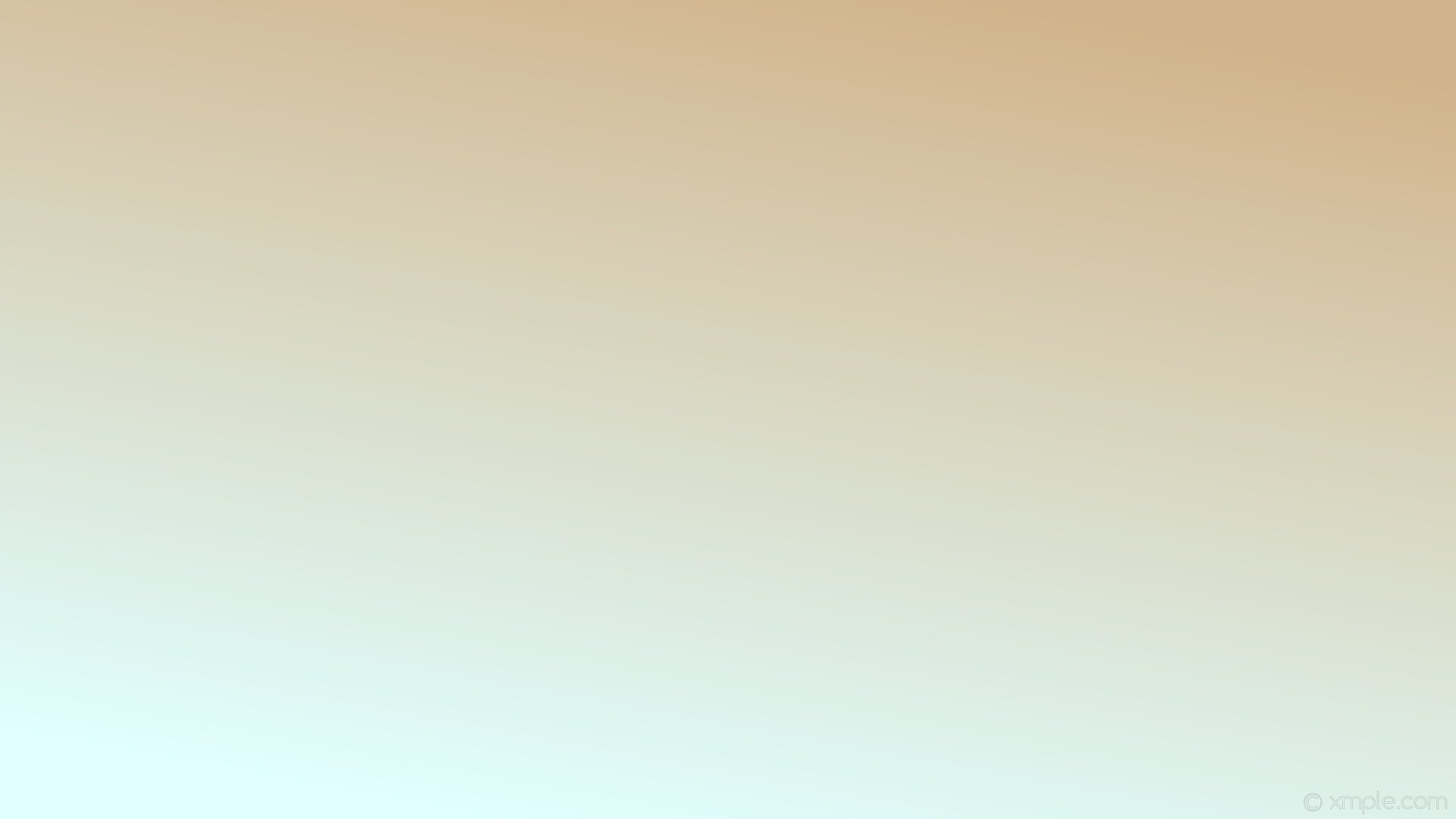 В эмпирическом исследовании приняло участие 35 спортсменов-подростков, учащиеся Малоавтюковской средней школы, Гомельской области.
Подростки занимаются в спортивной секции по баскетболу. Возраст подростков 13-17 лет.
В качестве диагностики были использованы следующие методики:
Методика диагностики личности на мотивацию к успеху (Т. Элерса);
Методика «Потребность в достижении цели» (Орлова Ю.М);
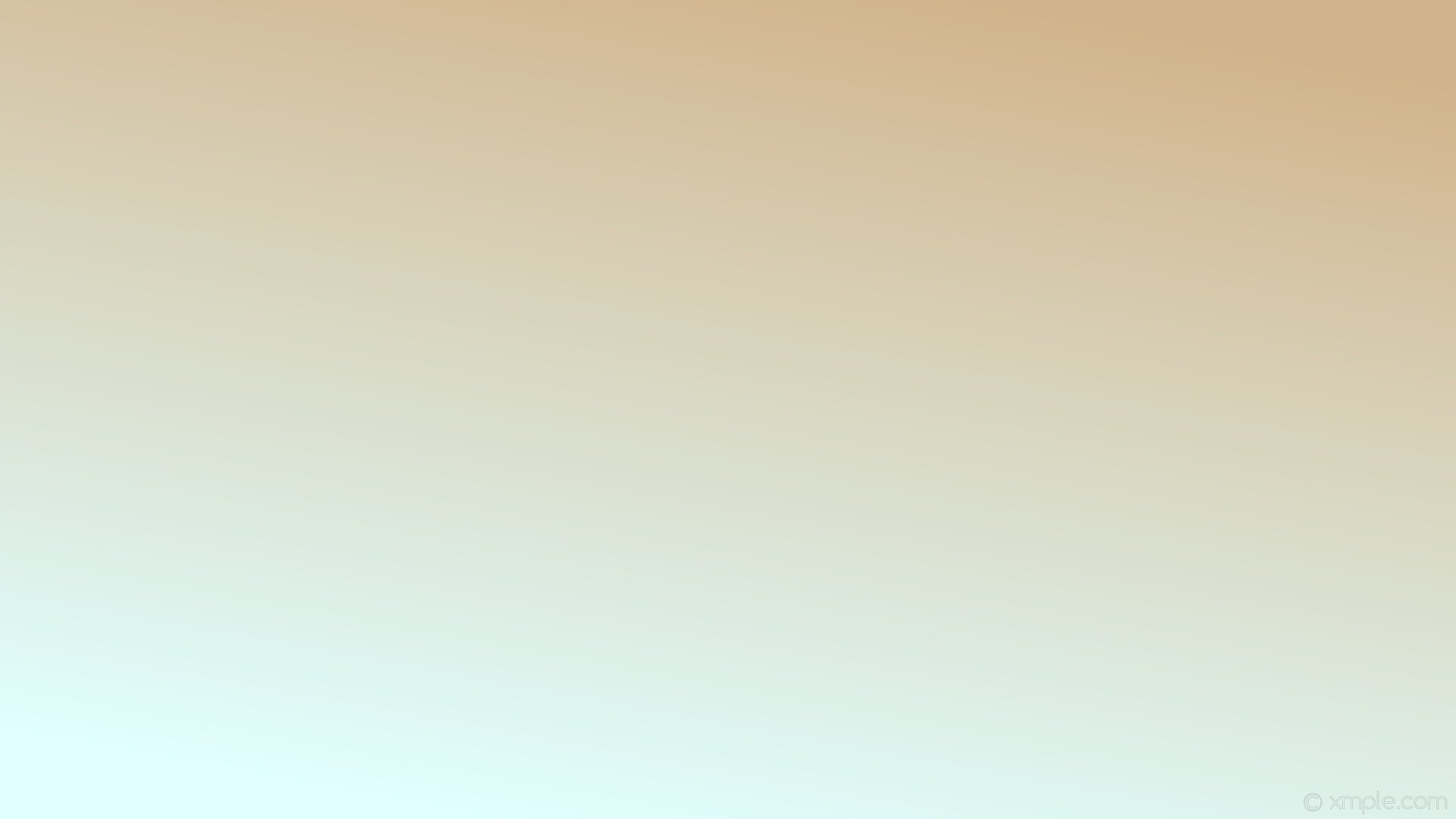 При проведении эмпирического исследования были получены следующие результаты. Методика диагностики личности на мотивации к успеху. Для наглядности, полученные результаты представлены в виде диаграммы.
Слишком высокий: 14,5%  5 человек.
Умеренно высокий: 39,2%  14 человек.
Средний: 37,6%  13 человек.
Низкий: 8,7%  3 человек.
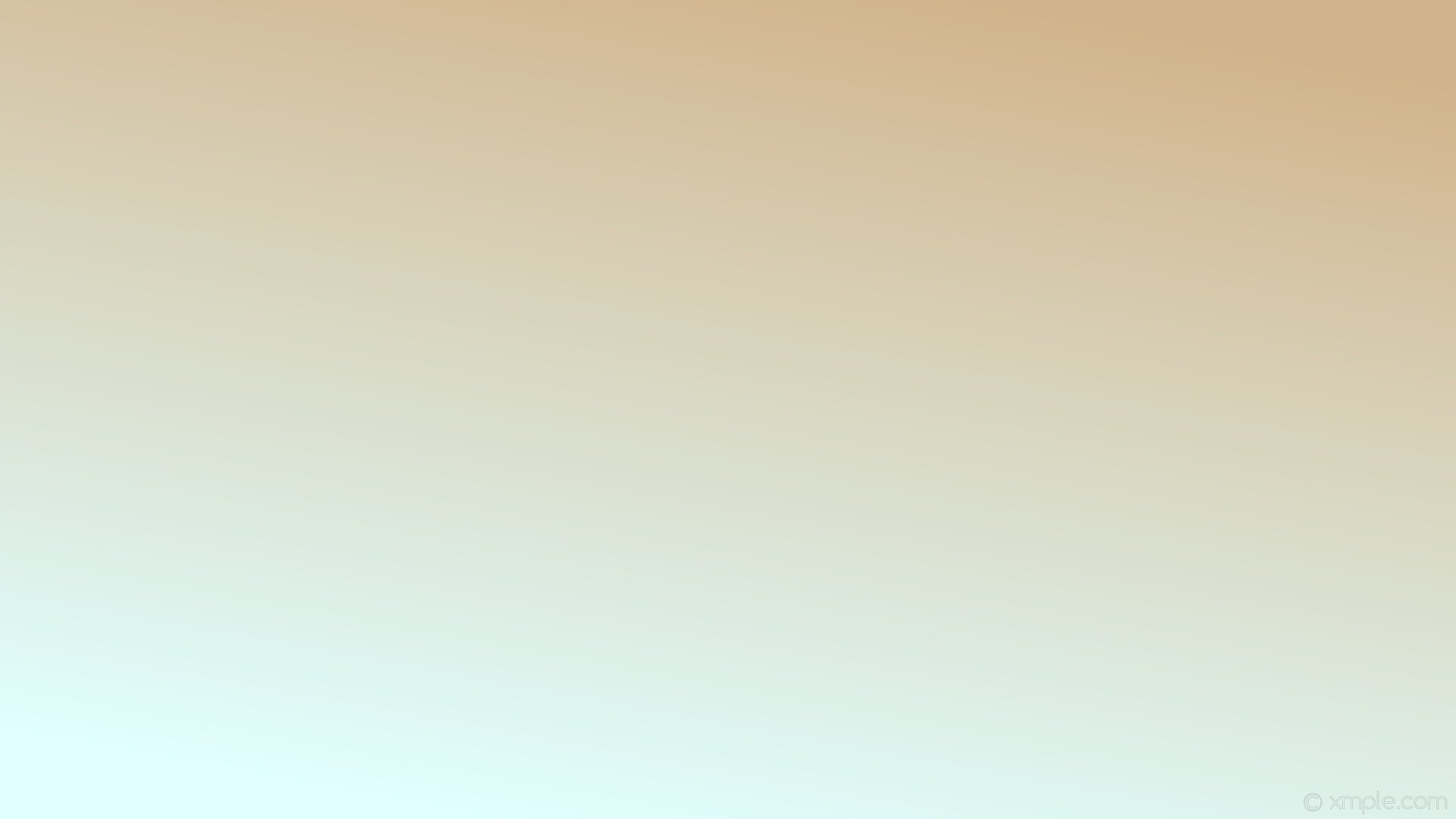 При проведении эмпирического исследования были получены следующие результаты. Уровень потребности в достижении целей. Для наглядности полученные результаты представлены в виде диаграммы.
Повышенный: 9%, 3 человека.
Высокий:14 %, 5 человек.
Средний: 40%,17 человек.
Пониженный:23%,8 человек
Низкий: 14%,5 человек.
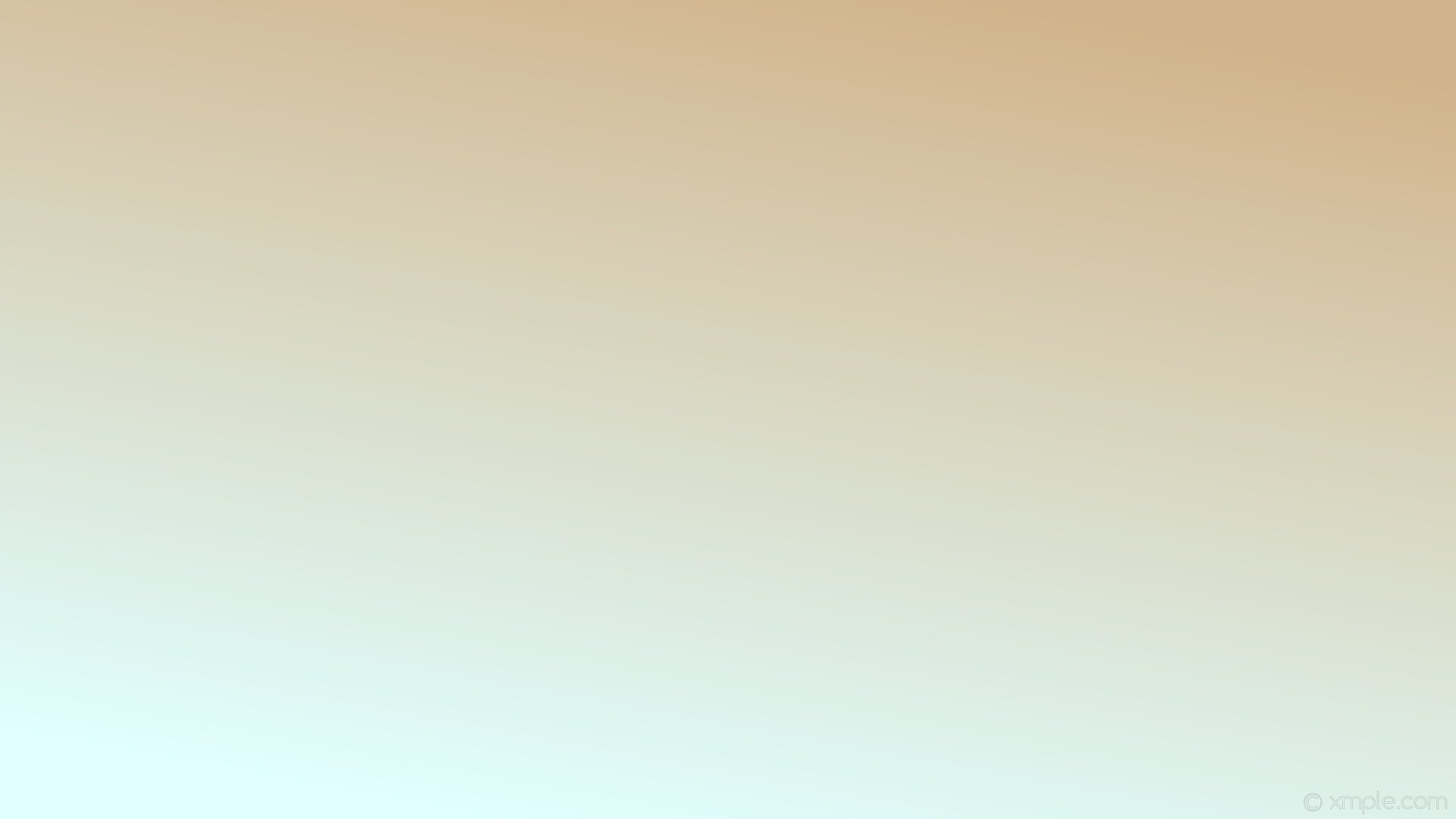 Таким образом, спортсмены-подростки, которые приняли участие в исследовании, с заниженным уровнем мотивации достижения успеха чувствуют себя плохо и недостойными успеха. Отсутствие уверенности в себе мешает достижению целей. Ответственность вызывает глубокую тревогу. Неопределенность ведет к снижению продуктивности, а положительный результат менее приятен и приносит меньше радости. Низкая потребность в достижении целей не позволяет спортсмену полностью использовать свою энергию, что приводит к повышенной тревожности и различным зависимостям. У подростков-спортсменов можно наблюдать разные уровни мотивации достижений успеха. В результате проведенного исследования было выявлено, что у большинства спортсменов-подростков преобладает низкий уровень мотивации достижений успеха. При заниженной способности достижения к целям  спортсмены недооценивают свои способности. А наиболее оптимальной является адекватная самооценка, когда в соответствии со своими возможностями, личность ставит перед собой реальные цели. Высокий уровень мотивации достижений успеха положительно сказывается на оценивании своих возможностей. Достигнутая цель рассматривается как успех и достижение. Если невозможно достичь того, чего он хочет, он ставит более реалистичные цели, извлекает урок и извлекает пользу из проделанной работы. Такое отношение к успеху дает силы для дальнейших действий по постановке новых целей и достижению успеха. Преобладающим уровнем мотивации достижений успеха является средний уровень.
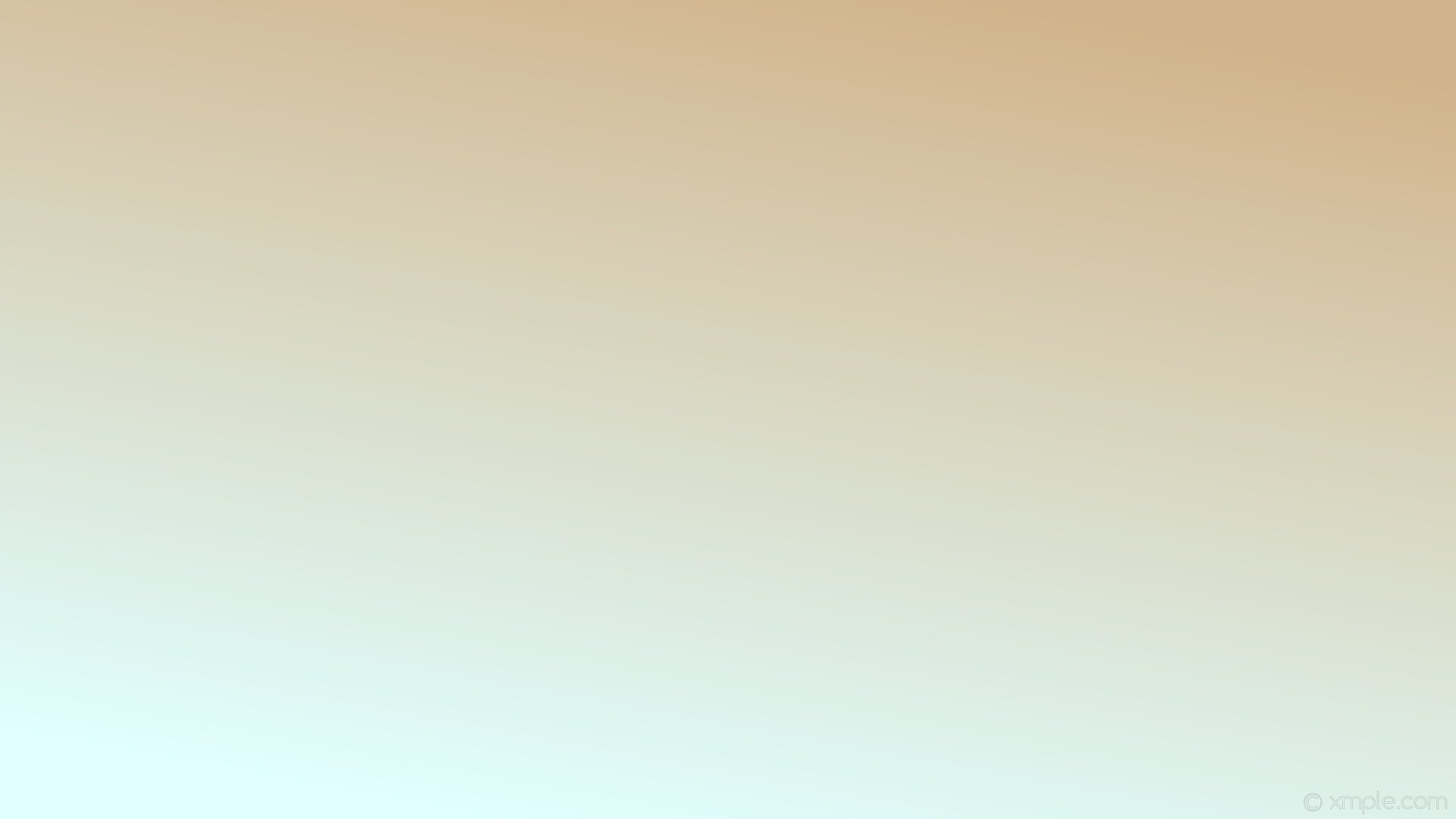 Программа коррекции мотивации достижений успеха у спортсменов-подростков
На основании результатов проведенного теоретико-эмпирического исследования нами была разработана эмпирическая программа коррекции мотивации достижений успеха у спортсменов-подростков.
Основой нашей программы стали групповые тренинговые занятия, разработанные для коррекции мотивации достижений успеха. В коррекционную группу входят 16  спортсменов, показавших в ходе констатирующего этапа экспериментального исследования низкий и средний уровень мотивации достижений успеха.
 Данная программа расчитана на спортсменов 13-17 лет. Количество занимающихся в группе: 8 человек. Программа включает в себя 6 занятий, по 1-2 раза в неделю. Продолжительность занятий: 50 минут.
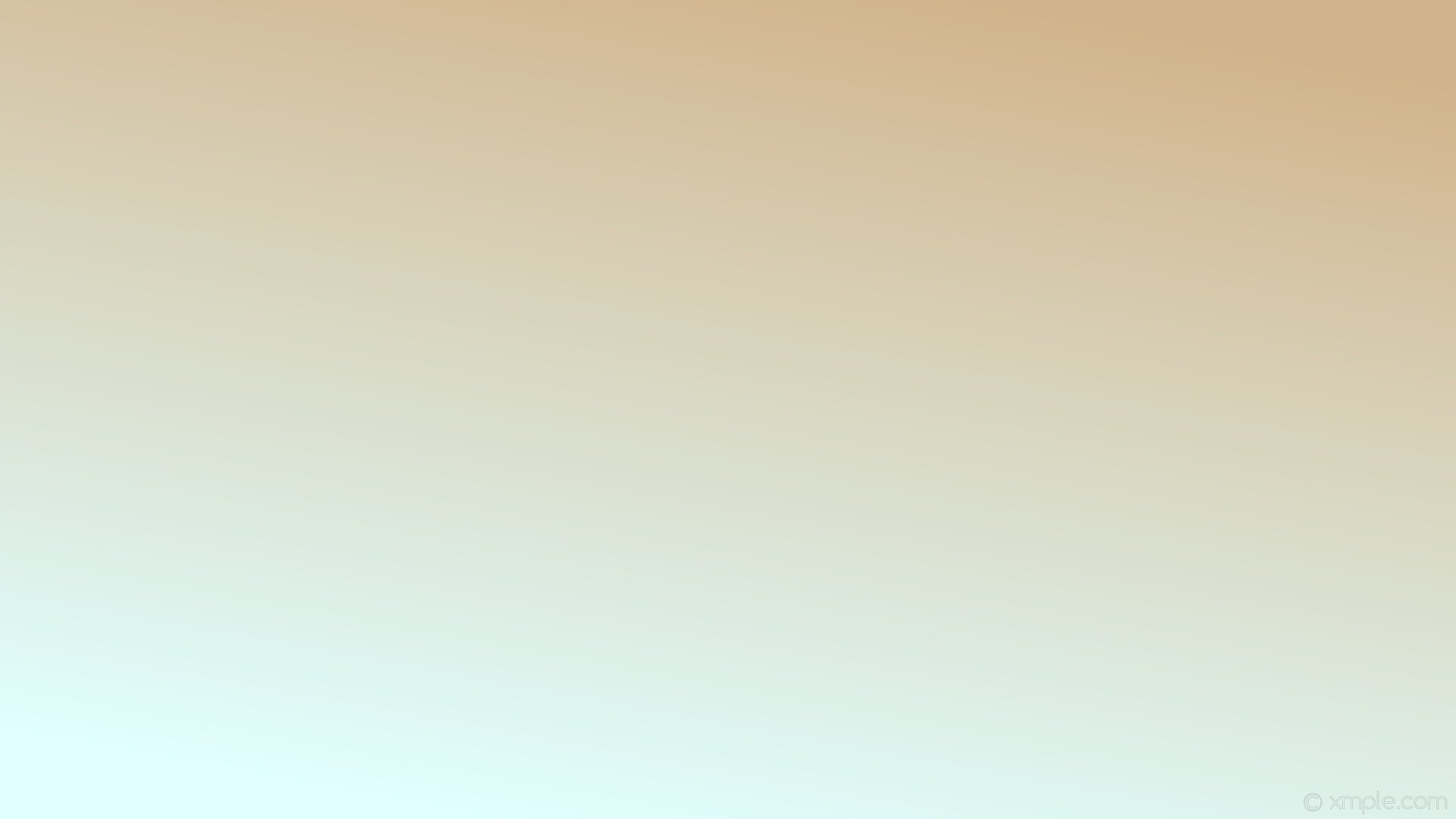 Цель программы – коррекция мотивации достижений успеха спортсменов-подростков, активизация, сближение и установление продуктивного контакта членов команды.
Задачи программы: 
- развитие у спортсменов умений и навыков психофизической саморегуляции;
- повышение мотивации спортсменов;
-ознакомление участников с феноменом мотивация достижений успеха:
- создать условия психологической поддержки участников:
- установление контакта между участниками группы;
- развитие уверенности в себе каждого участника тренинга;
познание себя.
Планируемый результат: повышение уровня мотивации достижений у спортсменов –подростков.
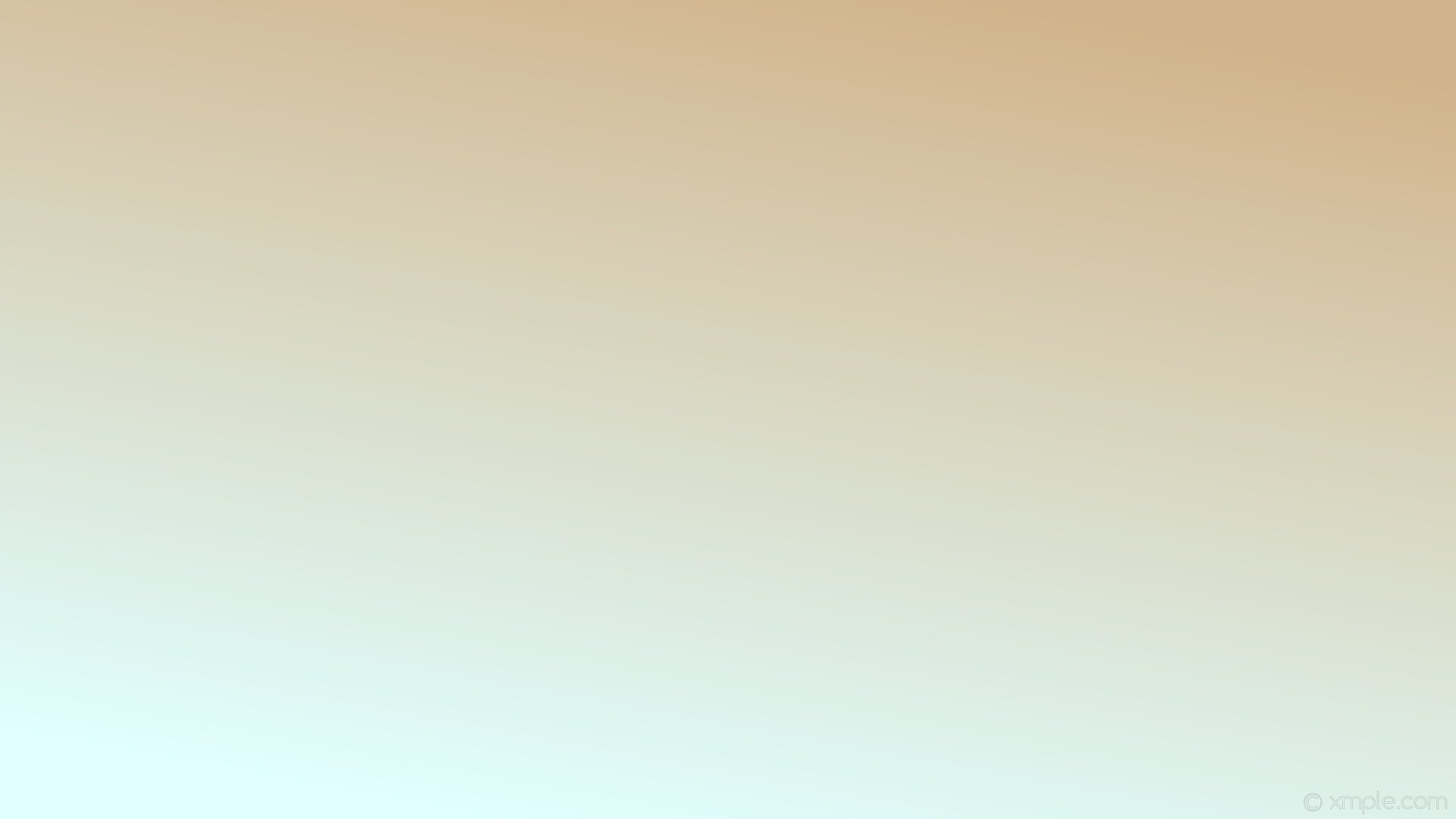 Для наглядности отображения результатов исследования коррекционной группы спортсменов по методикам «Диагностика личности на мотивацию к успеху» (Т.Элерс) и методика «Потребность в достижении целей» (Ю.М.Орловой) на констатирующем этапе эксперимента, составим диаграмму, в котором данные будут представлены в процентном соотношении от общего количества испытуемых.
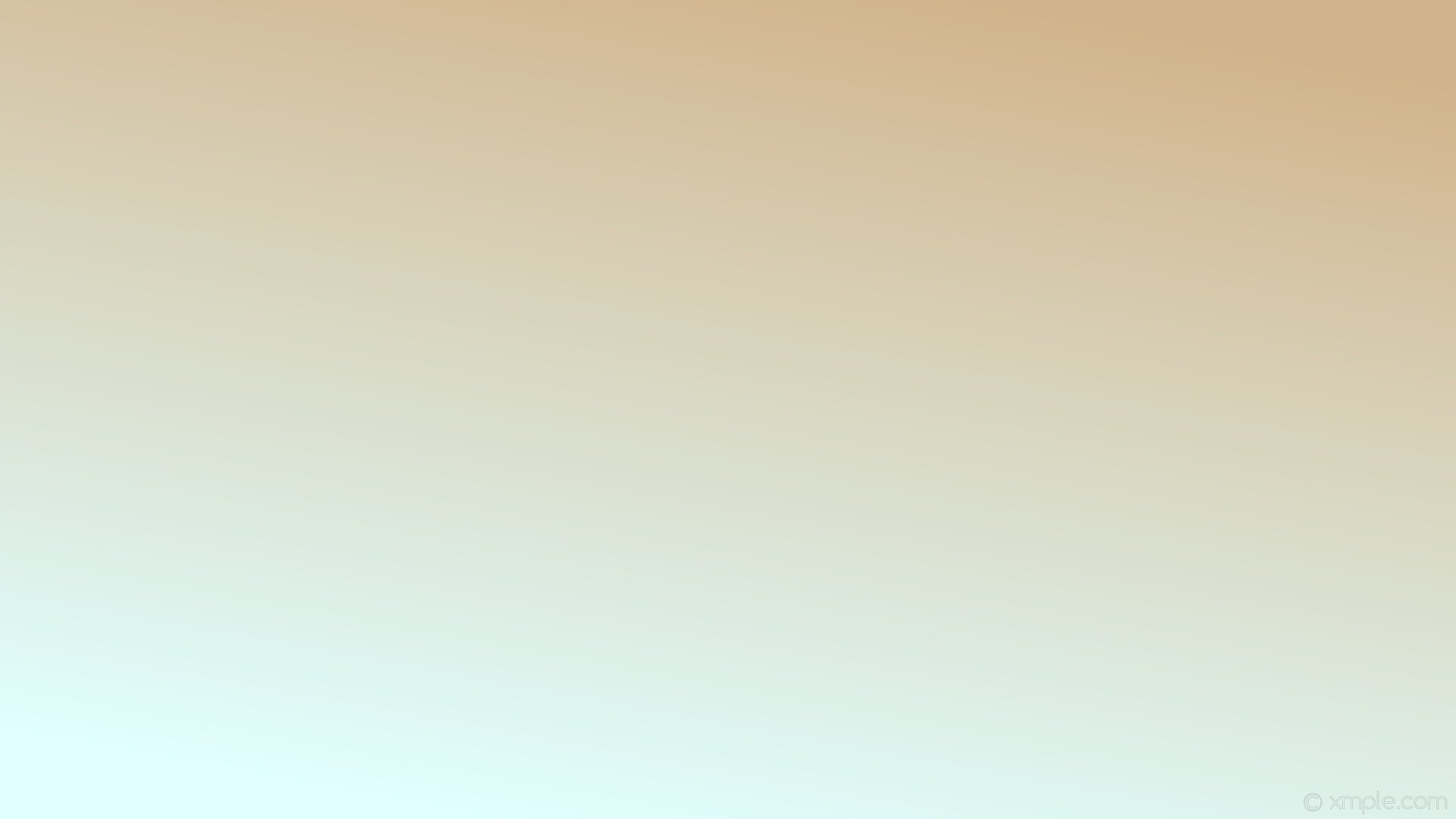 Для наглядности отображения результатов исследования коррекционной группы спортсменов по методикам «Диагностика личности на мотивацию к успеху» (Т.Элерс) и методика «Потребность в достижении целей» (Ю.М.Орловой) на констатирующем этапе эксперимента, составим диаграмму, в котором данные будут представлены в процентном соотношении от общего количества испытуемых.
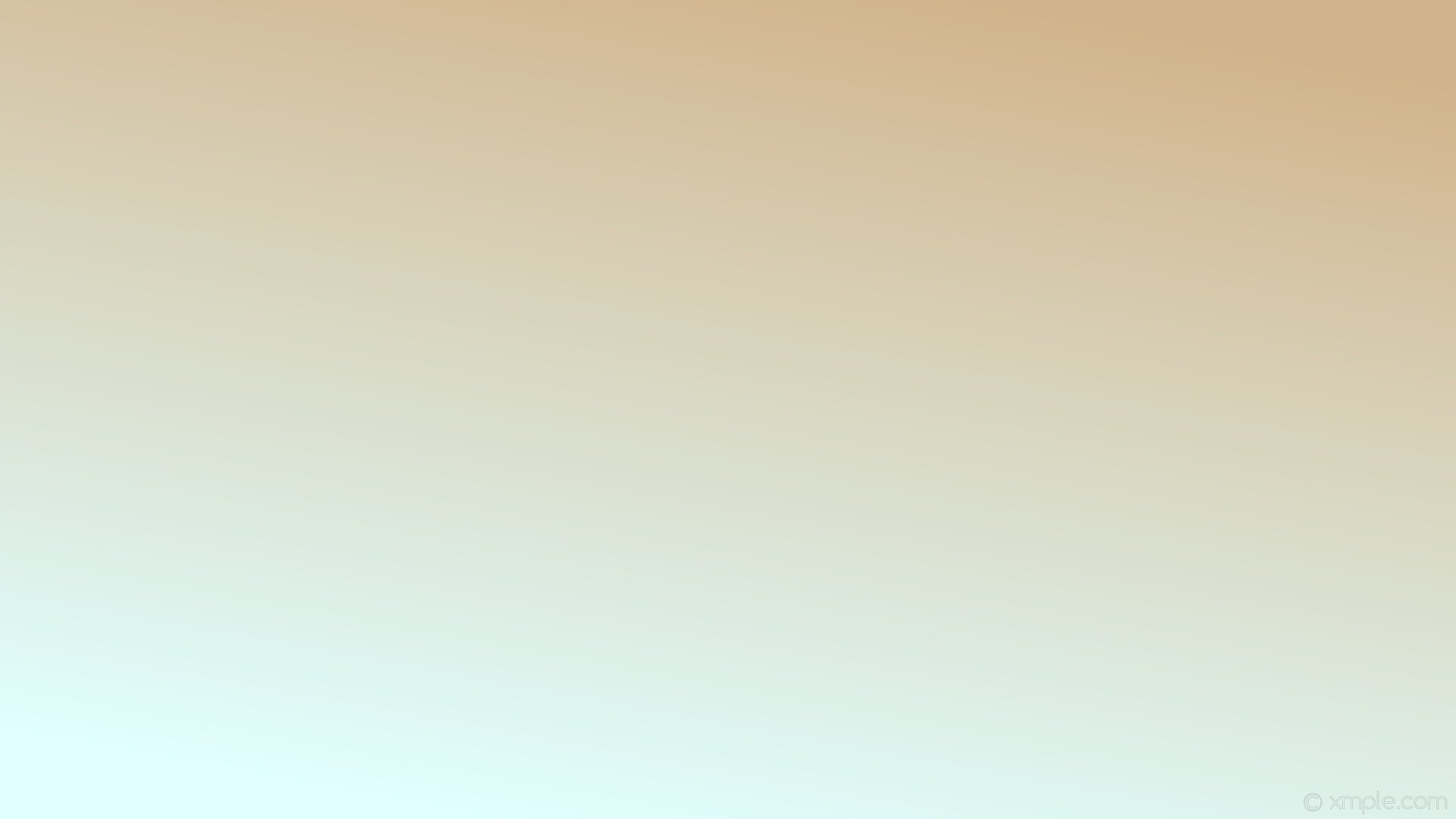 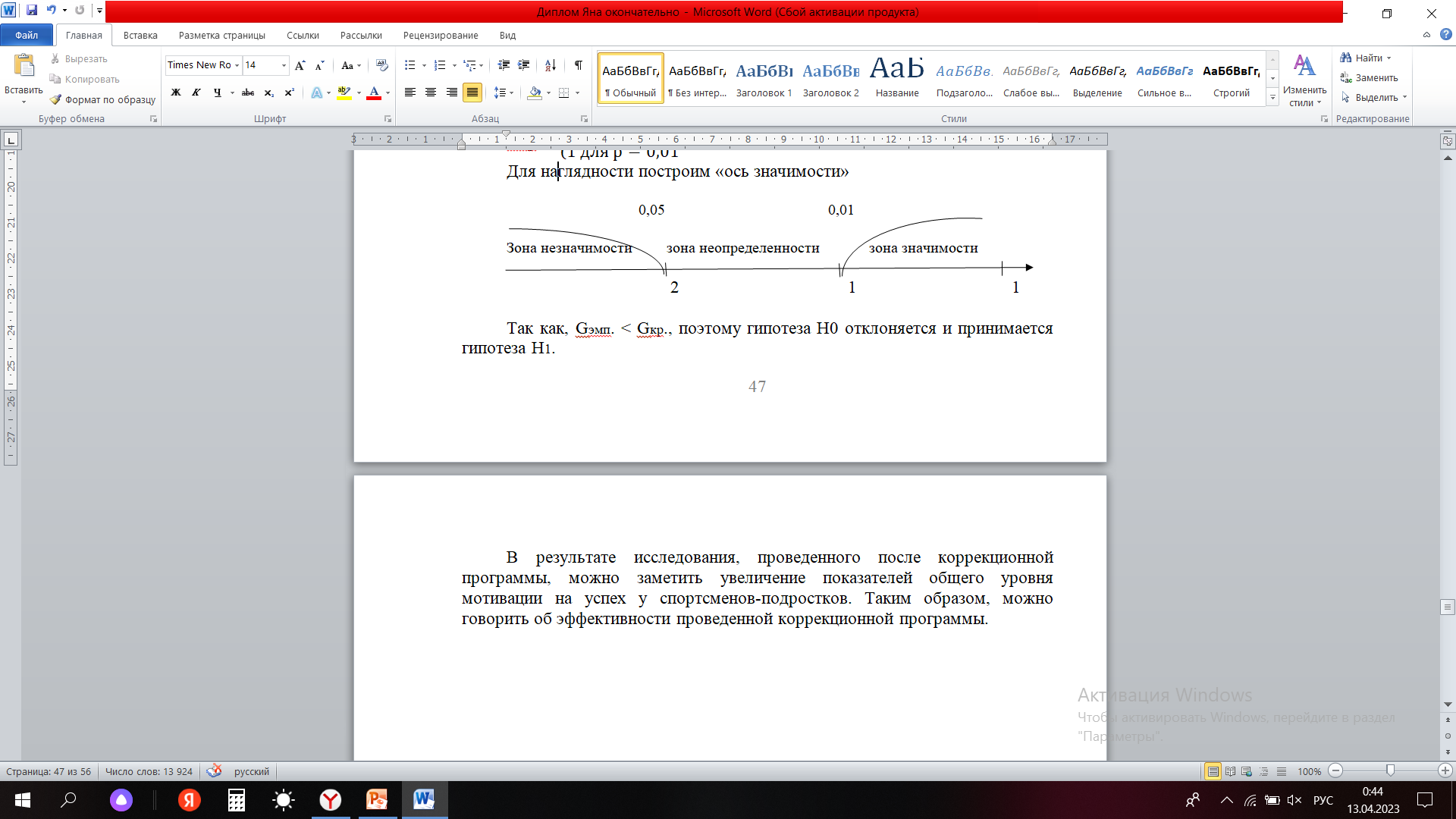 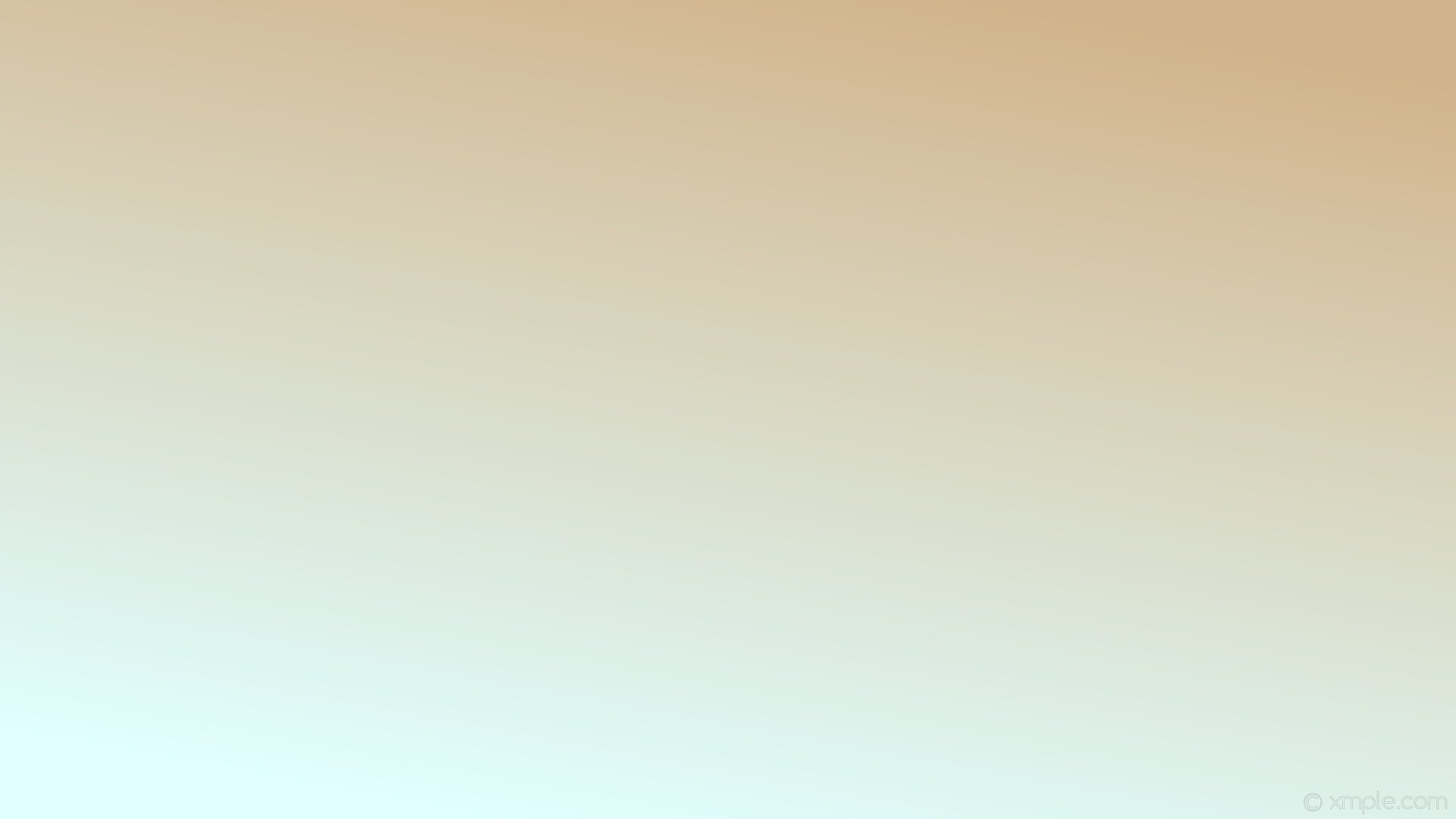 Спасибо за внимание!